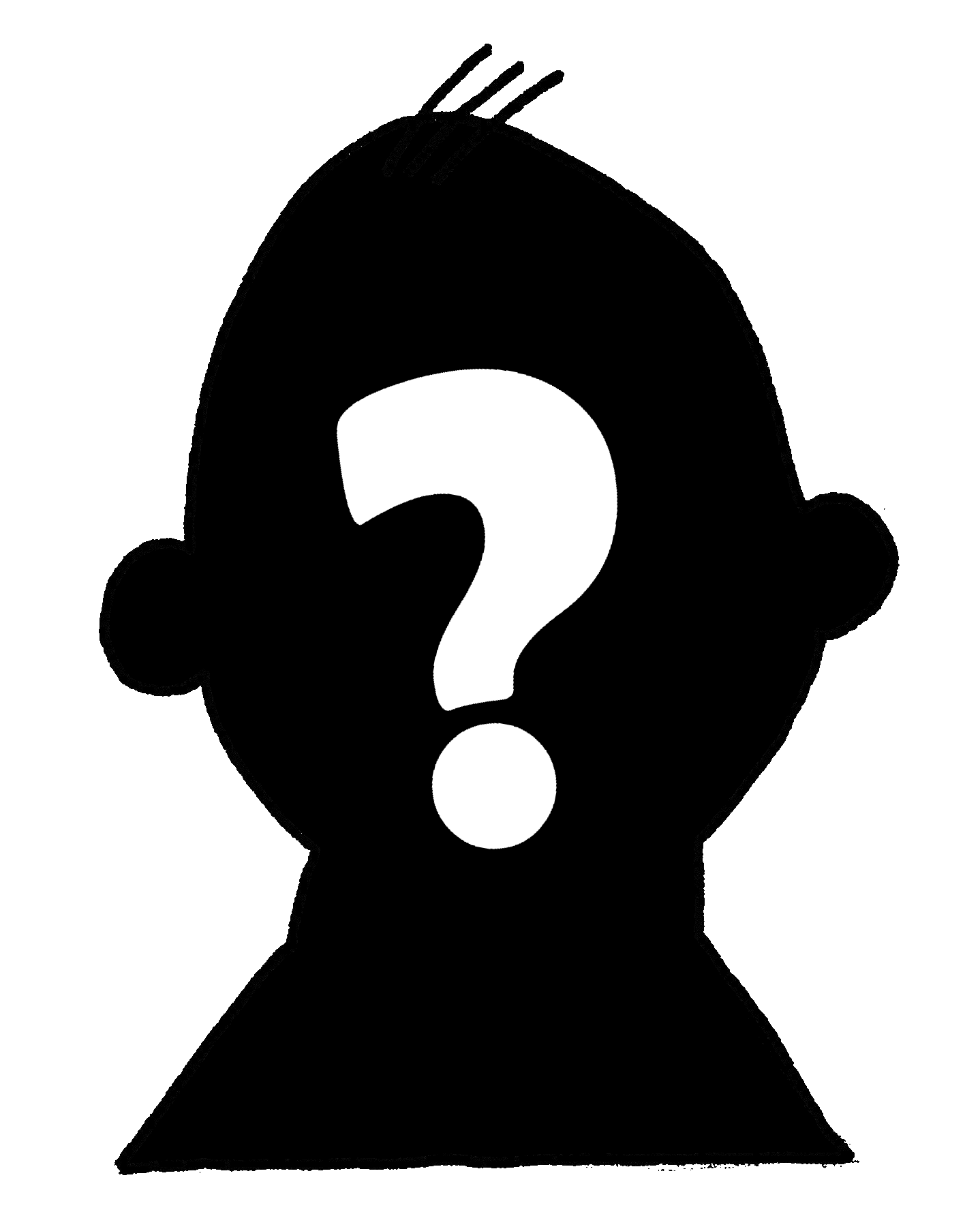 wer?
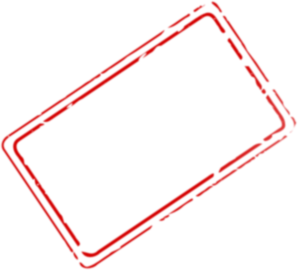 who?
[Speaker Notes: Introducing the 4th Question word: ‘wer’ [173]
Following the introduction of ‘ wer’ we will revisit the question words students have encountered so far.
Note that ‘wer’ might be considered a false friend as it sounds similar to ‘where’ in English.
Optional:  One useful ‘hook’ for students is to say ‘Who? wer?’ (and mime the action of ‘hoovering’!)  This (perhaps bizarrely) has the effect of fixing the association of the English ‘who’ with the German ‘wer’and does help students to map the L1:L2 meaning more securely.]
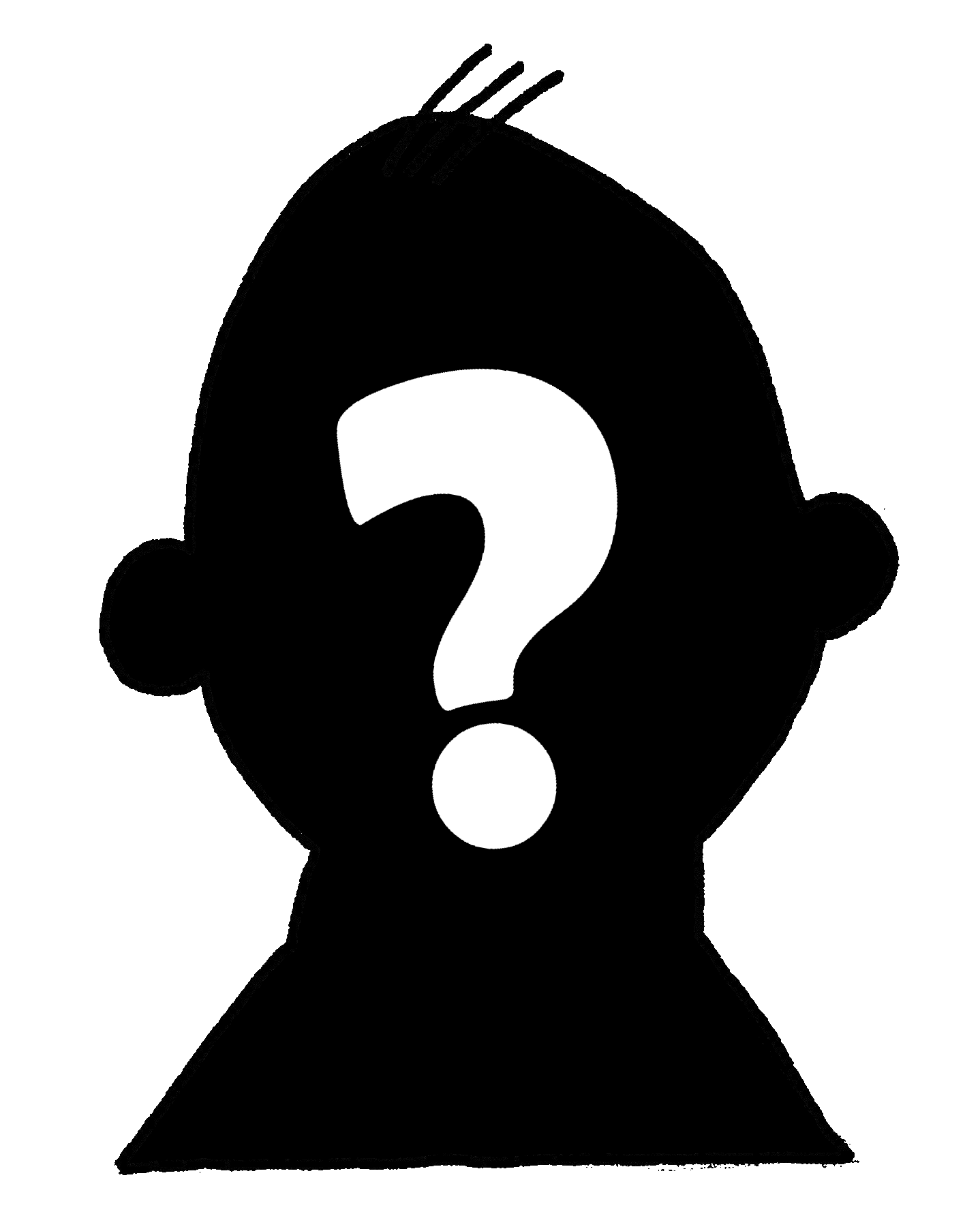 wer?
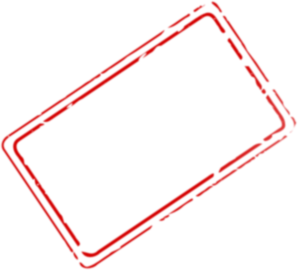 who?
[Speaker Notes: Elicit the ‘wer’ from students.]
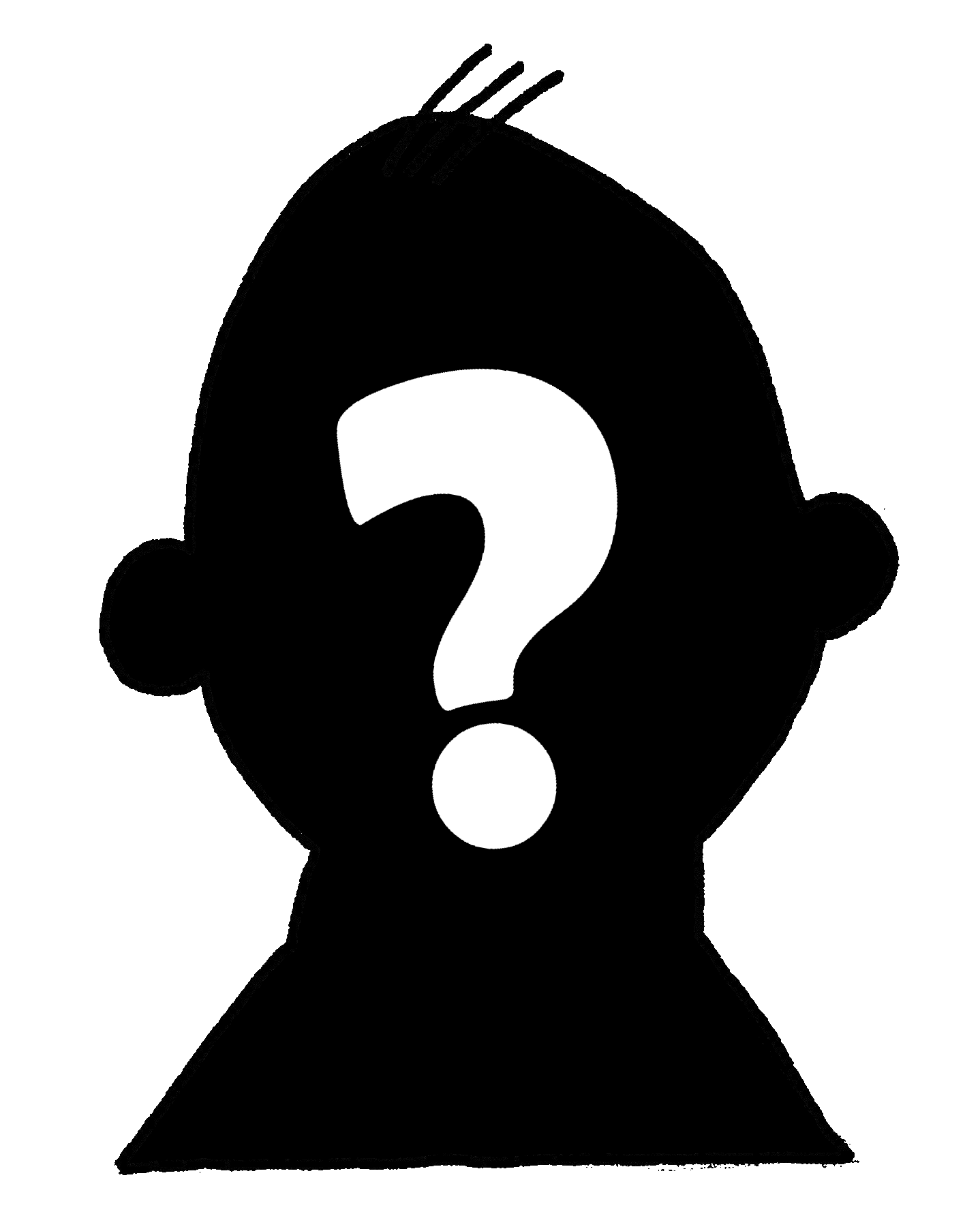 wer?
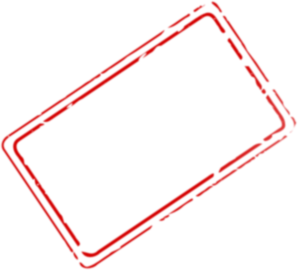 who?
Wer ist dein Mathelehrer?
[Who is your maths teacher?]
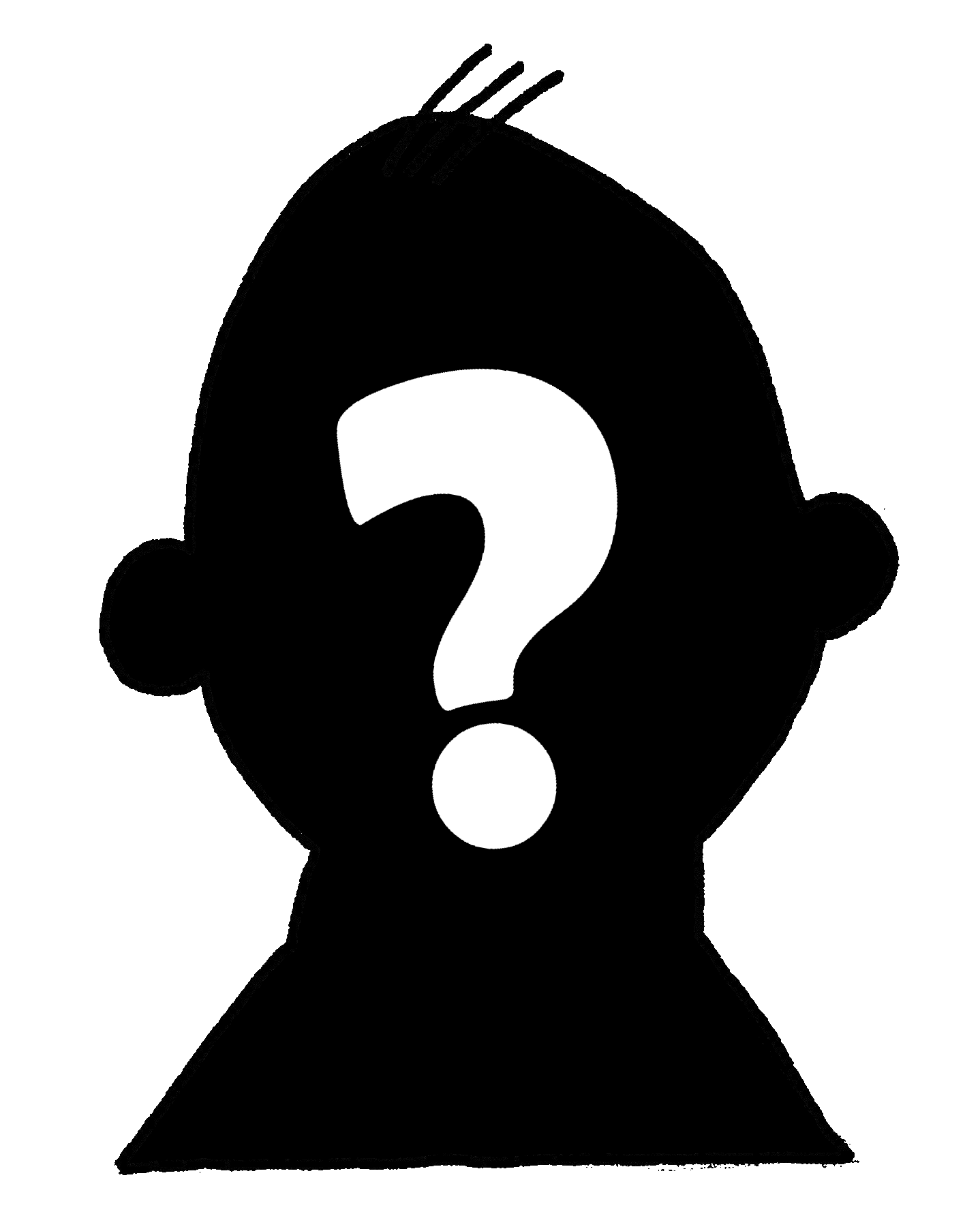 wer?
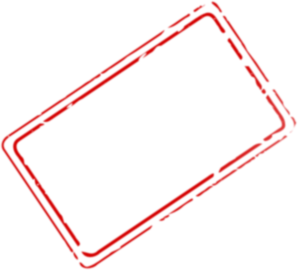 who?
____ ist dein Mathelehrer?
Wer
[Who is your maths teacher?]
[Speaker Notes: Elicit the ‘wer’ from students.Open this question out to the class.  They will all have met their teachers by now.Of course their response will be: Mr Smith etc.. which builds in a communicative need for them to use ‘Herr’ (Mr) or ‘Frau’ (Mrs).They will already have met one or other of these when they met you, their German teacher, so the link back to you (your name is probably on their exercise books).
Herr [187] is very high-frequency.Frau [103] likewise.Both words feature in the Spelling Bee list.

This will bring in (in the teacher’s language only) the incidental use of ‘..lehrer’ and ‘…lehrerin’.  This will be taught explicitly in Week 7, so here it acts as a primer.]
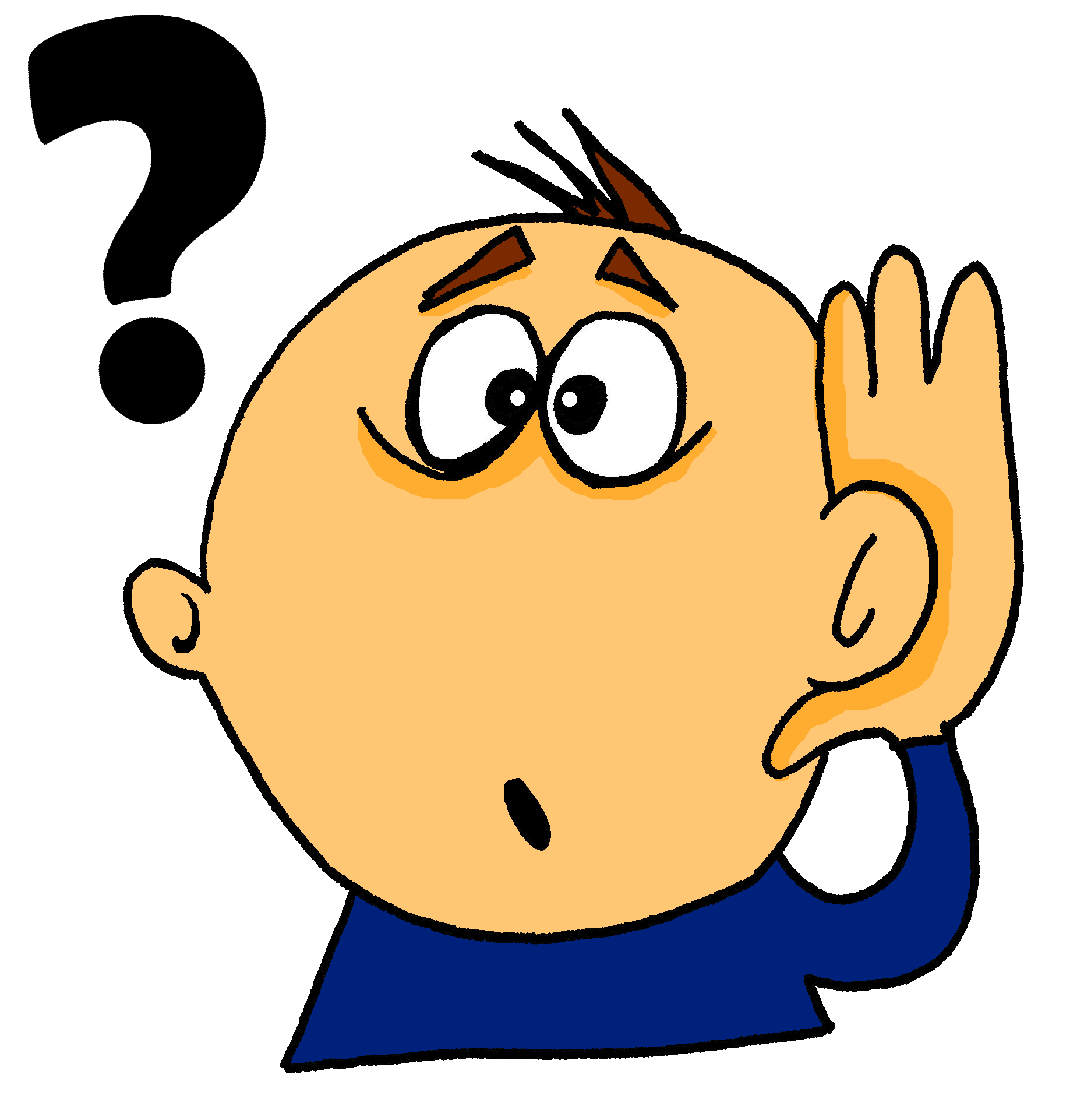 Was
____ denkst du?
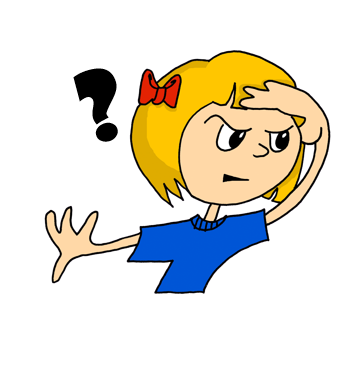 __  ist Niko?
Wo
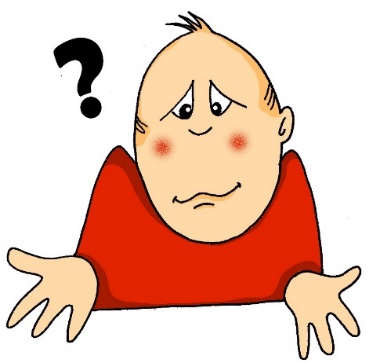 Wie
___  schreibt man …?
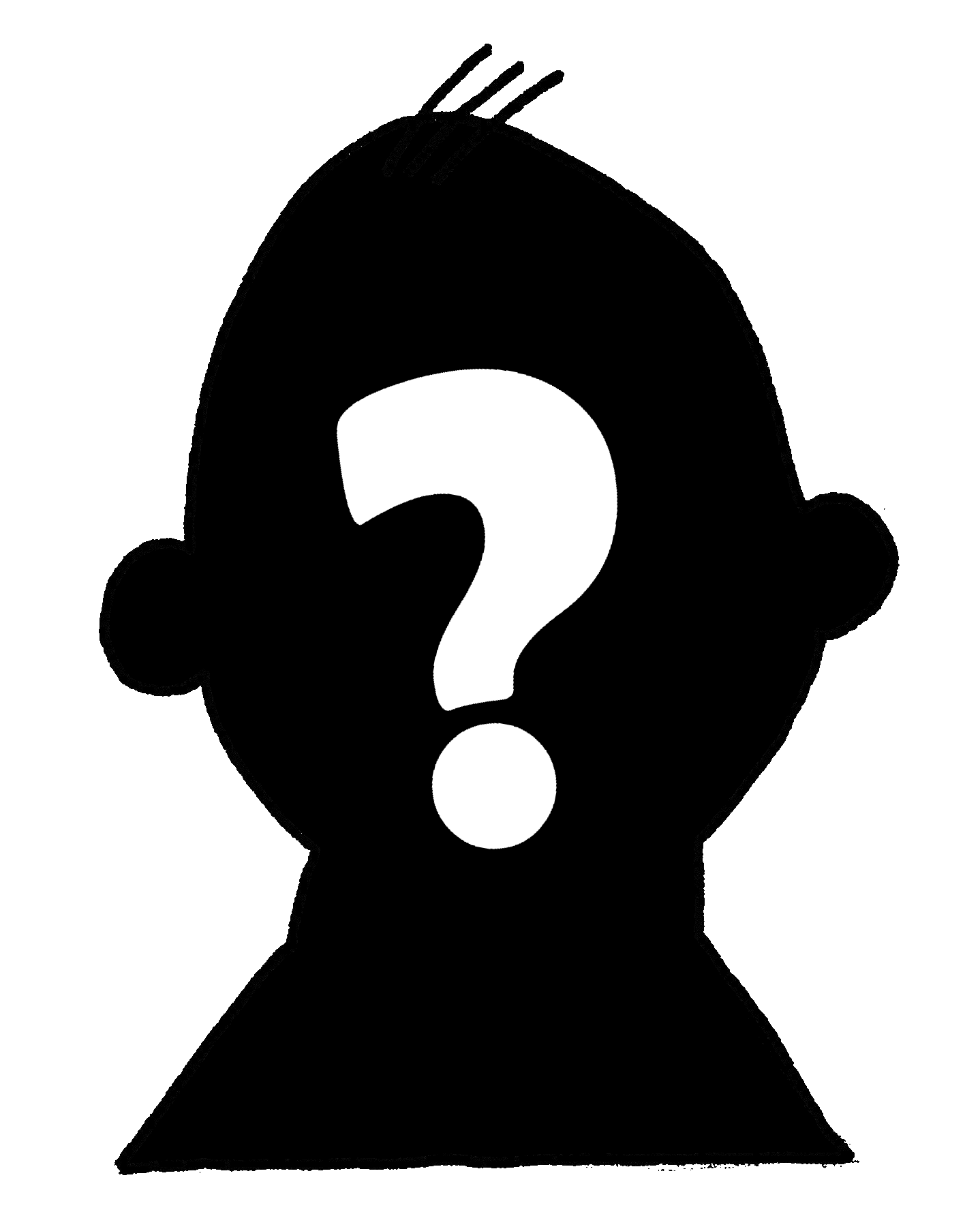 Wer
___  ist dein Mathelehrer?
[Speaker Notes: Use the images to elicit the question words and a whole question. The questions on the slide are examples they have seen before, but other options are possible, of course.

Note: remember to revisit both meanings of ‘wie’ (‘how’ and ‘like what’)E.g. Ask: Wie ist das Heft hier?  Rot oder blau?]
Wie?
Wer?
Was?
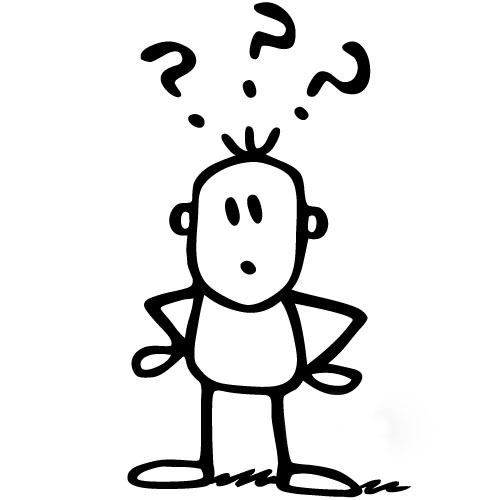 Wo?
[Speaker Notes: If teachers have used gestures to teach the questions, it is straightforward here to practise retrieval with students, whilst they show their understanding of each question word’s meaning.Move quickly onto slide 12, where students can be invited to call out a question word and the rest of the class shows their understanding with the appropriate gesture.The teacher can also do the gestures (in jumbled order) and elicit the German from students.]
W__?
W__?
W__?
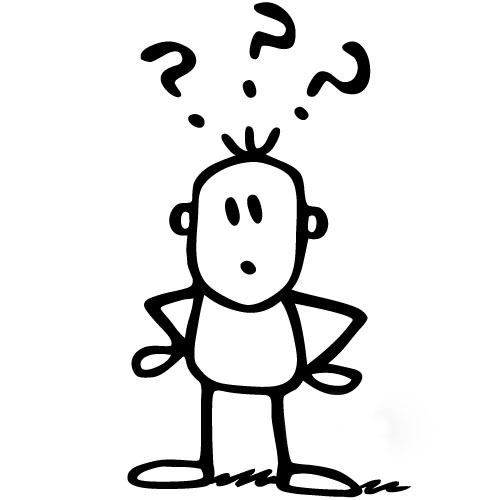 W_?
[Speaker Notes: Write down the question words]
Wer
der Tag
Was
das Tier
Wo
der Mann
?
Was
IST
der Gast
Wer
Wie
die Farbe
die Flasche
Wo
Wie
der Mensch
das Ding
[Speaker Notes: In pairs, students take turns to create a question using a question and a noun from each set. Once a word has been used it is crossed out. Note that not all question words can go with all nouns, e.g. ‘wer’ only makes sense with living things.Rather than answering the questions, students translate their partner’s question into English. 
They can do this orally or write down their questions.For higher challenge, suggest that only the student creating the questions has sight of the sheet.This ensures that the listener relies only on the aural input for understanding.

All the words have been introduced during previous weeks in the NCELP SOW.]
haben
[to have | having]
hat
[has]
haben
[to have / having]
hat
[has]
hat
[has]
Markus hat ein Fahrrad.
[Markus has a bike.]
haben
[to have | having]
Markus muss ein Fahrrad haben.
[Markus must have a bike.]
hat
[has]
Markus ____ ein Fahrrad.
hat
[Markus has a bike.]
haben
[to have | having]
haben
Markus muss ein Fahrrad _______.
[Markus must have a bike.]